Industrial training inecil,Hyderabad
Presented by 
T.MADHUBABU
(M110448EE)
Ecil Organization profile
1.Control system group

2.Computer maintenance group

3.Communication systems group

4.Components group

5.Strategic Electronics group

6.Instrument group
Digital V/UHF RADIO
M7 VHF/UHF range of radios is designed for defense forces fulfilling a comprehensive range of demanding communication needs in the fixed, maritime, deployable applications.
High RF power: 50W AM, 100W FM
Multimode software defined radio
Electronic protection measures (EPM)
Continuous AM and FM coverage from 100MHz - 400MHz
Integrated Power Supply
M7 is ideally suited for dual use operations  
continuous AM and FM coverage from 100 to 400 MHz includes 
118-137 MHz Commercial ATC  
 137-156 MHz Land Mobile band
156-163 MHz Maritime band and 
225-400 MHz Military band.
OPERATION
Radio can be operated in Two modes:
EPM (electronic protection measure) –DIGITAL
  V/UHF XS
Non-EPM –DIGITAL V/UHF X
Radio can be operated in following ways:
Locally using the front panel controls and indicators
Remotely using an DIGITAL V/UHF  series controller
Remotely using compatible control equipment
Block diagram of v/uhf radio
specifications
Harmonics
Modulation
Sensitivity
Selectivity
Frequency response
Distortion
squelch
Remote control unit
The DIGITAL V/UHF C remote controller allows one or more DIGITAL V/UHF  radios to be operated from a remote location
The Control Head can also be used separately as a Remote Controller
the desktop controller consists of an AC/DC power supply and an interface card.
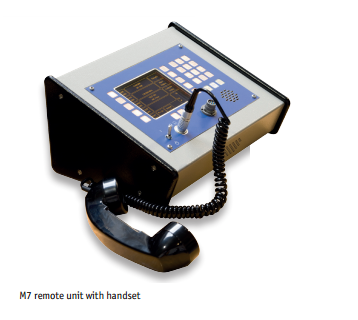 Tuning the Radio
Waveform Profiles
A waveform profile is a set of instructions stored in the radio that define a mode of operation and certain parameters associated with the mode. Up to 20 waveform profiles can be created and stored in the radio.
Frequency Preset
There are three methods of tuning the radio
Tuning Using the Current Waveform Profile
Tuning by Recalling a Stored Waveform Profile
Tuning by Recalling a Stored Frequency Preset
Tuning Using the Current Waveform Profile
Tuning by Recalling a Stored Waveform Profile
Tuning by Recalling a Stored Frequency Preset
E1 RADIO INTERCONNECT
Features
E1-RIC provides a digital end-to-end connection between the radios and a digital VCCS using E1 data.
Digital Networks:
Consolidates digital audio, E&M and 
RCMS for 29 channels onto a single E1 bearer
Fault tolerant distributed architecture for safety critical applications
Analogue Networks:
Consolidates RCMS for 32 channels onto a single data port
Provides automatic main/standby 4-wire E&M switching
General characteristics
E1 time slots
Functional Description
Voice and Signalling
Routing Conventions-Transmit Circuits
Routing Convocations - Receive Circuits
RCMS Data
Voice selection
[Speaker Notes: squelch is a circuit function that acts to suppress the audio (or video) output of a receiver in the absence of a sufficiently strong desired input signal.]
MARC Functionality
RCMS data available in two formats:
It is available in time slot T31 of the E1 data stream that connects the VCCS. Any RCMS information required by the VCCS is decoded whilst passing the data on to the MARC application.
It is available in RS232 format on the facilities connector and the Auxiliary connector. (This is normally used in an analogue applications
System configuration
Configuration 1
Configuration 2
Thank you